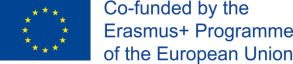 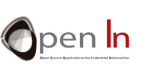 Unità 2
INPUTS/OUTPUTS digitali e interruzioni
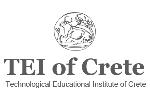 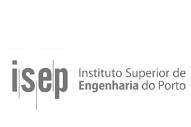 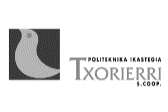 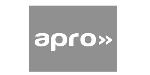 Scopo e Agenda dell’unità 2
Chiarire alcune idee sul controllo di device digitali e spiegare che cosa sono i resistori pull-up e pull-down. Avere uno sguardo ravvicinato sulle interruzioni.
Scopo della presentazione
L’agenda della presentazione
Spiegare che cosa sono i livelli attivi high logic negli OUTPUT digitali
Spiegare le differenze tra resistori PULL-UP e PULL-DOWN
Fornire le conoscenze di base sulle interruzioni
2
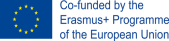 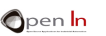 2
OUTPUT DIGITALI E LIVELLI LOGICI
Si parla sempre di setting al livello “1” (+5 V) ogni volta che vogliamo accendere qualcosa e usiamo il livello “0” (0 V) quando vogliamo spegnere qualcosa
Possiamo farlo al contrario? 
SI’!!!! Entrambi i livelli  “1” e “0” sono rappresentativi allo stesso modo 
L’anodo deve essere positivamente comparato al catodo per accendere
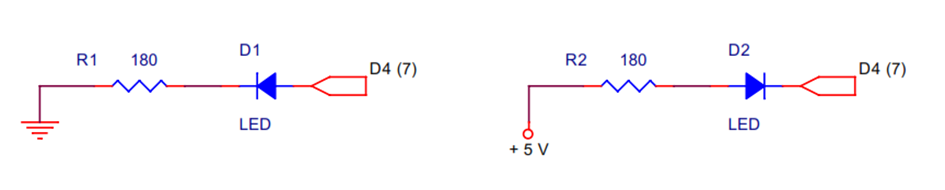 Send a “1” (+5 V) through D4 (pin 7) to the cathode to turn on a LED we have to send a “1” (+5 V) through D4 (pin 7)
Send a “0” (0 V) through D4 to the cathode in the circuit as the anode is connected to +5 V through the resistor.
3
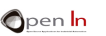 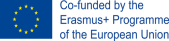 3
INPUT DIGITALI; RESISTORI PULL-UP E PULL-DOWN
Le periferiche digitali più semplici ed economiche sono semplicemente pulsanti e switch
Il pulsante deve essere connesso a D2 (pin5) che è apparentemenmte configurato come input
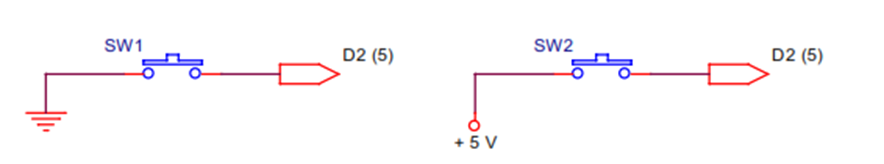 When you press the pushbutton D2 pin connects up with GND (0 V) and is therefore at “0” level
When you press the pushbutton D2 pin connects up with 5 V and is therefore at “1” level
COSA SUCCEDE AL PIN SE NON PREMIAMO ENTRAMBI I PULSANTI NEI DUE CIRCUITI?
4
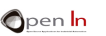 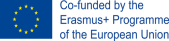 4
INPUT DIGITALI; RESISTORI PULL-UP E PULL-DOWN
Assolutamente niente. Il D2 rimane disconnesso in entrambi I casi. Si dice che sta fluttuando

Quale vince: livello “1” o livello  “0”? Non c’è una risposta definita

Qualche volta rimane “1” in alto e altre volte lo “0”
5
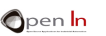 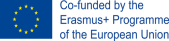 5
INPUT DIGITALI; RESISTORI PULL-UP E PULL-DOWN
Per come il sistema elettrico è fatto, la cosa migliore da fare è aggiungere un resistore al circuito
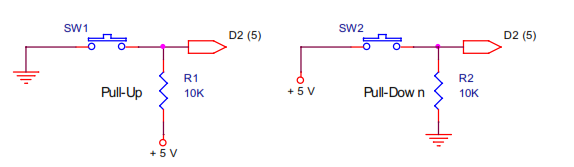 Connected to the positive   +5 V it’s called a resistor or “PULL-UP”
Connected to GND or 0 V, it’s called “PULL-DOWN”
6
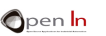 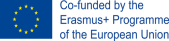 6
INPUT DIGITALI; RESISTORI PULL-UP E PULL-DOWN
Come ci aiuta Arduino?
Ci fornisce il resistore pull-up e questo ci salva dal doverne installare uno esterno nei circuiti
Il resistore è stato integrato nel controller di Arduino
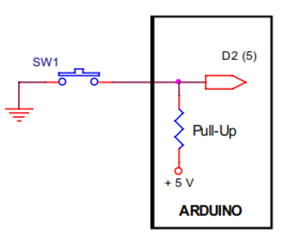 Puoi configurare questa opzione usando questa funzione:

pinMode (n, INPUT_PULLUP)

n rappresenta il pin input che vuoi connettere al corrispondente resistore pull-up
7
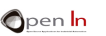 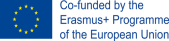 7
INTERRUZIONI
Un’interruzione non significa necessariamente che il controller si fermi completamente; interrompe il comando che stava eseguendo e ne esegue un altro

Come provochiamo un’interruzione?
Il modo più comune è, per le periferiche esterne, mandare segnali attraverso pin controller certi
Arduino UNO ha due diverse modalità per interruzioni o pin: D2/INT0 and D3/INT1
8
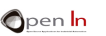 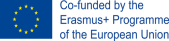 8
INTERRUZIONI
Che cosa succee quando il controller riceve un’interruzione?
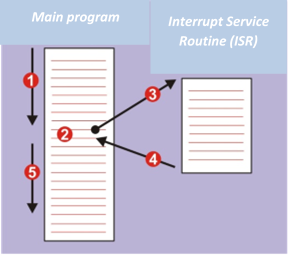 Il controller sta eseguendo il suo consueto programma principale
A un certo punto una periferica richiede e causa un’interruzione
Il controller sospende il programma principale e va ad eseguire un programma per affrontare l’evento, anche detto ISR (Interrupt Service Routine) 
Una volta che l’esecuzione della gestione dell’interruzione è completata, il controller ritorna al programma principale
L’esecuzione viene ripresa da dove è stata lasciata
9
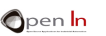 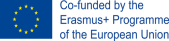 9
INTERRUZIONI
Per gestire ed usare le interrruzioni di Arduino UNO, ci sono 4 funzioni a disposizione
Funzione attachInterrupt() 

Configura come un’interruzione dovrebbe funzionare.

Sintassi: 
 attachInterrupt(pin, ISR, modo); 

pin: Nel caso di Arduino UNO potrebbe essere INT0 (D2) or INT1 (D3)  
ISR: questo è il nome della routine o funzione che deve essere eseguita ogni volta che c’è una interruzione. 
mode: Questo è quando un’interruzione dovrebbe essere innescata:  
LOW: quando il pin trasmette a livello “0”.  
CHANGE: quando è rilevato un cambiamento di status nel pin.  
RISING: when il pin rileva un aumento del margine (“0”->“1”).  
FALLING: quando il pin rileva una diminuzione del margine (“1”-> “0”).
10
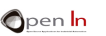 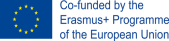 10
INTERRUPTS
Funzione detachInterrupt() 

Chiude un’interruzione.

Sintassi: 
detachInterrupt(pin); 

 pin: Nel caso di Arduino UNO potrebbe essere INT0 (D2) or INT1 (D3)
Funzione interrupts() 

Questo avvia una interruzione. Deve essere immaginata come una specie di autorizzazione generale per l’interruzione che prima è stata configurata attraverso attachInterrupt(). 

Sintassi: 
interrupts();
11
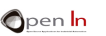 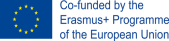 11
INTERRUPTS
Funzione noInterrupts() 

Questo chiude tutte le interruzioni. È da immaginare come una proibizione generale che impedisce a tutte le interruzioni di funzionare.

Sintassi: 

noInterrupts();
12
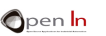 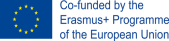 12
INTERRUZIONI
Limiti
Vantaggi
Le funzioni delay() e millis() non funzionano se sono già in una routine di interruzioni

Si possono trasferire parametri  a una routine di interruzioni e l’ISR non restituirà nulla

Durante l’esecuzione di una funzione di routine di interruzioni, il controller sospende l’esecuzione del programma principale.
Il programma principale può essere eseguito in qualsiasi momento ma quando il segnale lo raggiunge, allora, e solo allora, il controller “risponde” all’interruzione e esegue il commando corrispondente.

Questo significa che non c’è pausa perchè il controller sta sempre facendo qualcosa di utile – come se stesse eseguendo due azioni allo stesso tempo.
13
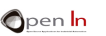 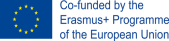 13
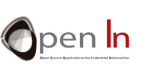 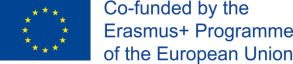 Unità 2
INPUTS/OUTPUTS digitali and interruzioni
Grazie
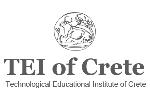 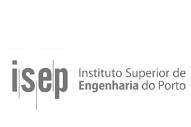 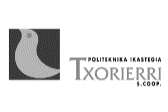 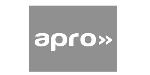